Optimalizace plánování trasve vybrané společnosti
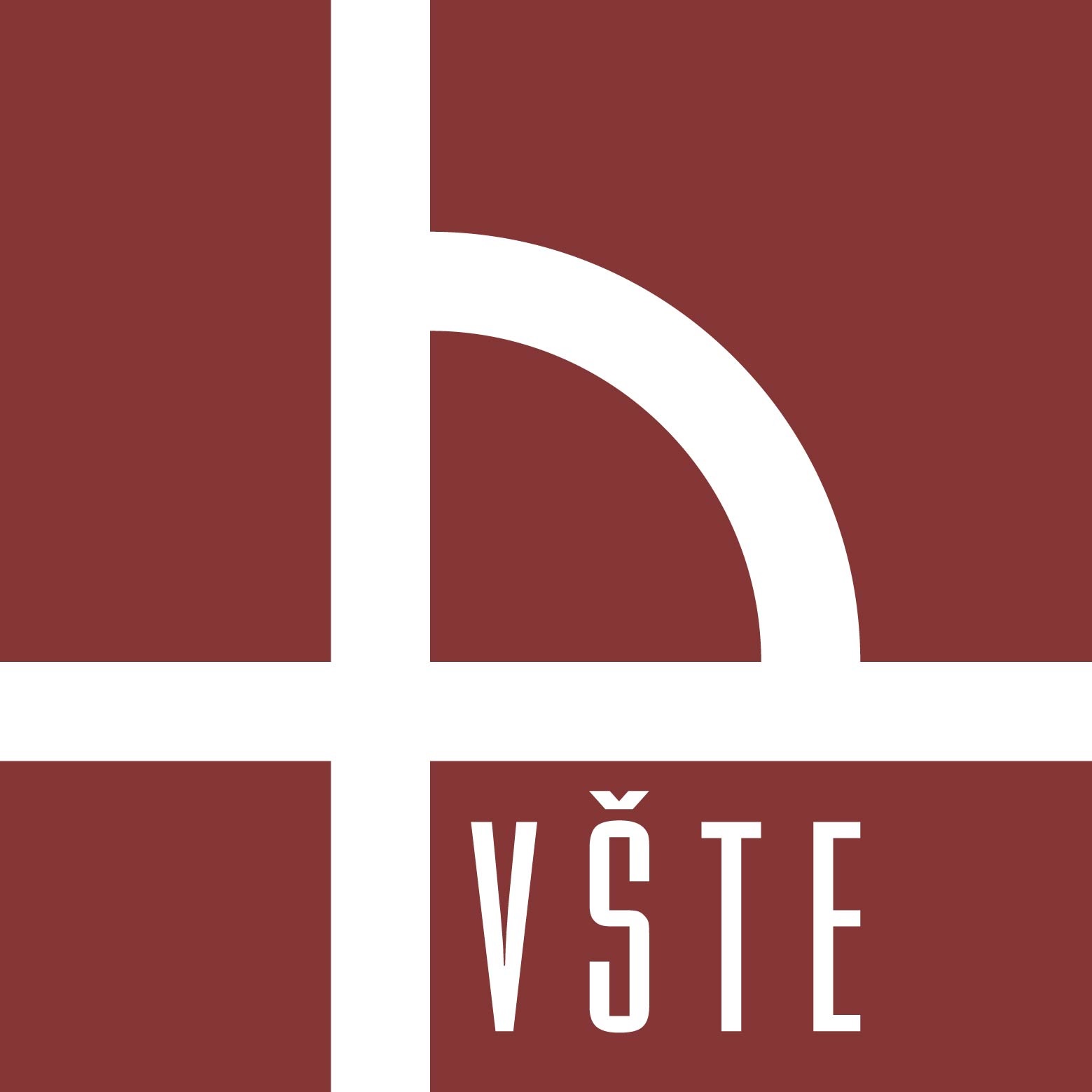 Autor: kateřina špinarová
Vedoucí bakalářské práce: Ing. Martin Telecký, Ph.D.
Oponent bakalářské práce: ing. Ondřej Heppler
České Budějovice, červen 2023
Obsah prezentace
Cíl práce
Výzkumné otázky
Základní teorie
Použitá metoda operačního výzkumu
Dosažené výsledky 
Výsledky po optimalizaci tras
porovnání
Doplňující dotazy – vedoucího práce a oponenta práce
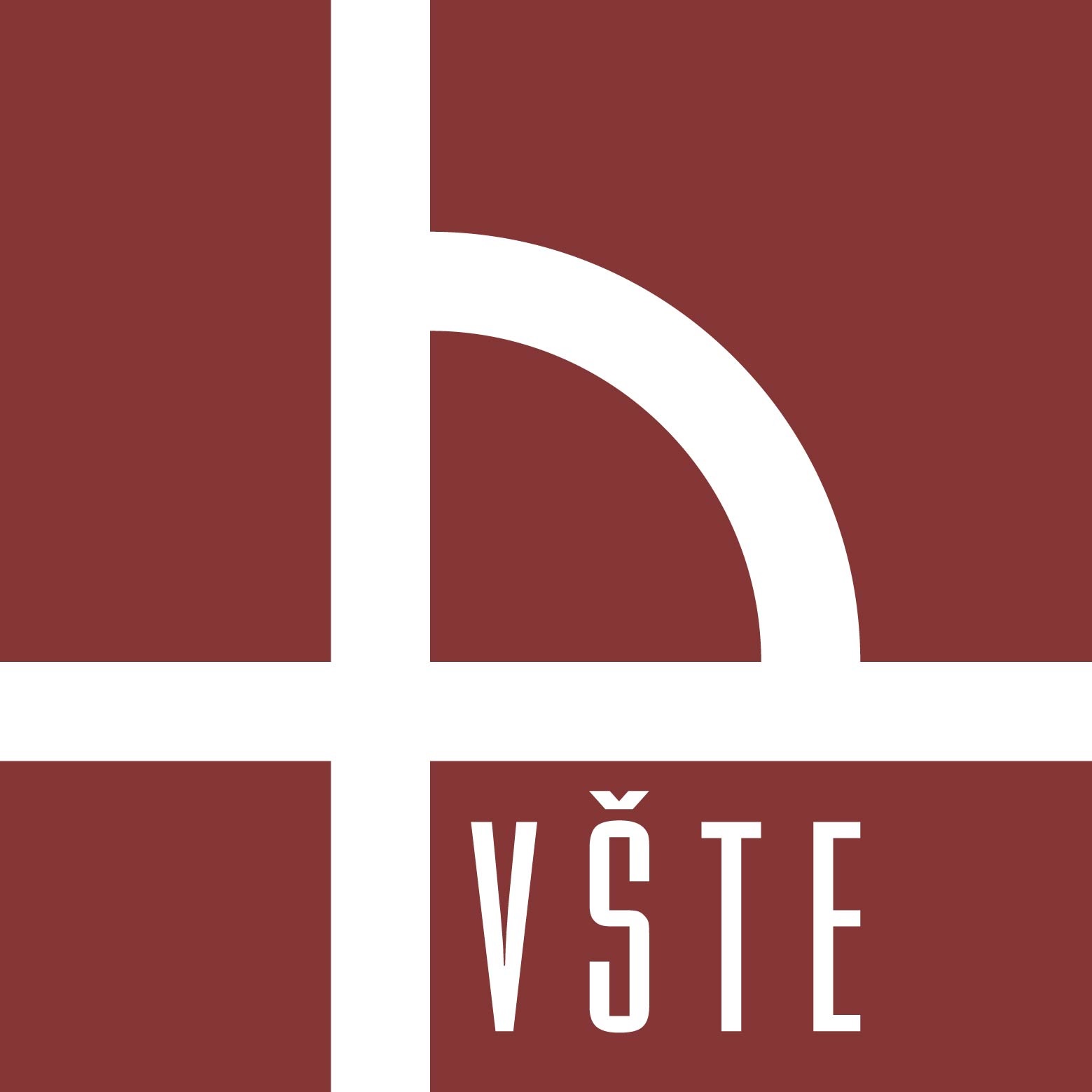 Cíl práce
Cílem bakalářské práce je maximalizovat počet obsloužených zákazníku za pomoci Clark – Wrightovy metody ve vybrané společnosti zabývající se internetovým připojením při zohlednění faktoru času. 
Cílem aplikační části bylo využití metod operačního výzkumu. 
Informace pro zpracování aplikační části byli získány z vlastních zkušeností.
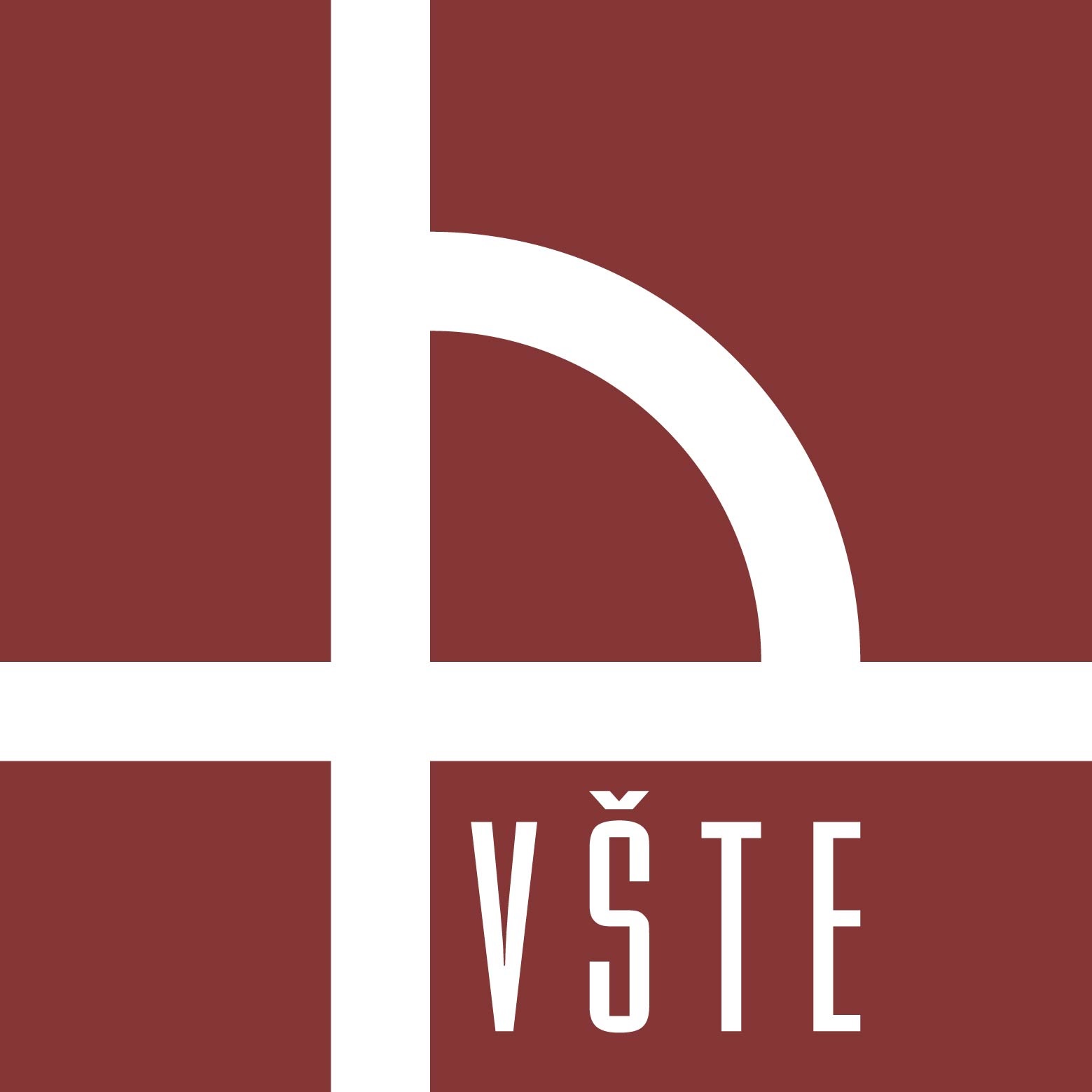 Výzkumné otázky
Je možné za pomocí vybrané metody obsloužit všechny zákazníky?
Je možné obsloužit během jednoho dne všechny zákazníky s ohledem na omezenou kilometrickou vzdálenost pro obsluhu vozidlem technika?
Je možné snížit počet ujetých kilometrů pomocí Clark – Wrightovy metody?
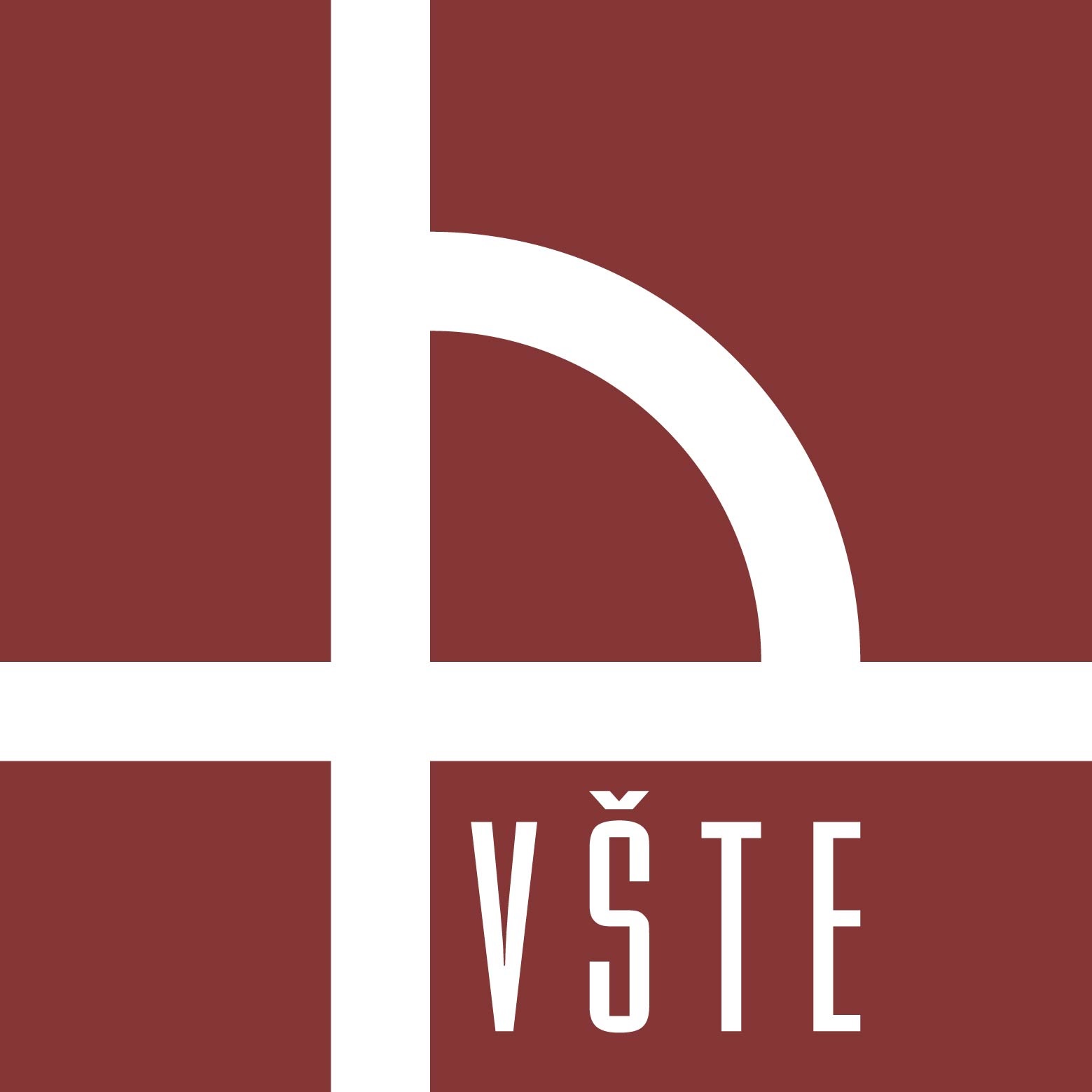 Základní teorie
Pojem Logistika 
Logistiku je potřeba využít k získání vyšší ziskovosti a konkurenčních výhod pomocí vhodných logistických strategií.
Distribuční logistika 
 Jedná o část logistika, která začíná v okamžiku, kdy se dodá hotový výrobek na sklad, a posledním krokem je dodání produktu konečnému spotřebiteli. 
Optimalizace tras dopravních procesů 
Základním procesem a důležitou částí dopravních sítí je přeprava zásilek. Základem je sestava vhodné modelu pro optimalizaci procesů na dopravních sítích.
Plánování a distribuce tras 
Pro efektivnější organizaci dopravy a rozvoz zásilek je potřeba kvalitně naplánovat distribuční trasu, získat přesné informace o pohybu vozidla a skutečných průběžné vyhodnocení přepravních nákladů.
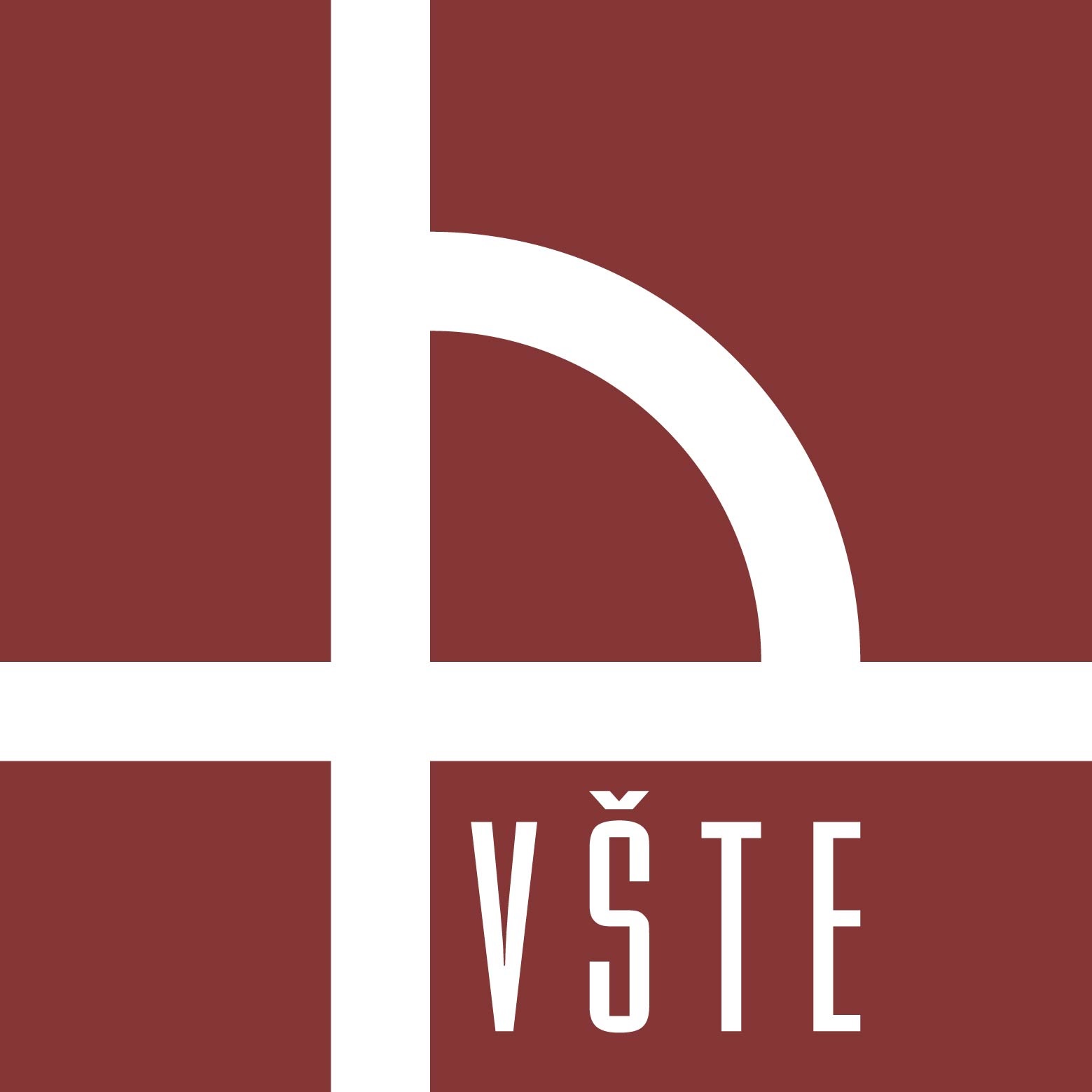 Použitá metoda operačního výzkumu
Clark-Wrightova metoda		
Cílem pro maximalizaci počtu obsloužených zákazníku byla využita Clark – Wrightova metoda, která byla pro optimalizaci našich tras nejrelevantnější.
Cílem metody je minimalizovat náklady spojené s přepravou ale zároveň aby každý uzel byl obsloužen jedním okruhem.
Pro výpočet této metody je základním postupem matice vzdáleností a matice výhodnosti, ze které je možno poté zjistit optimální trasy.
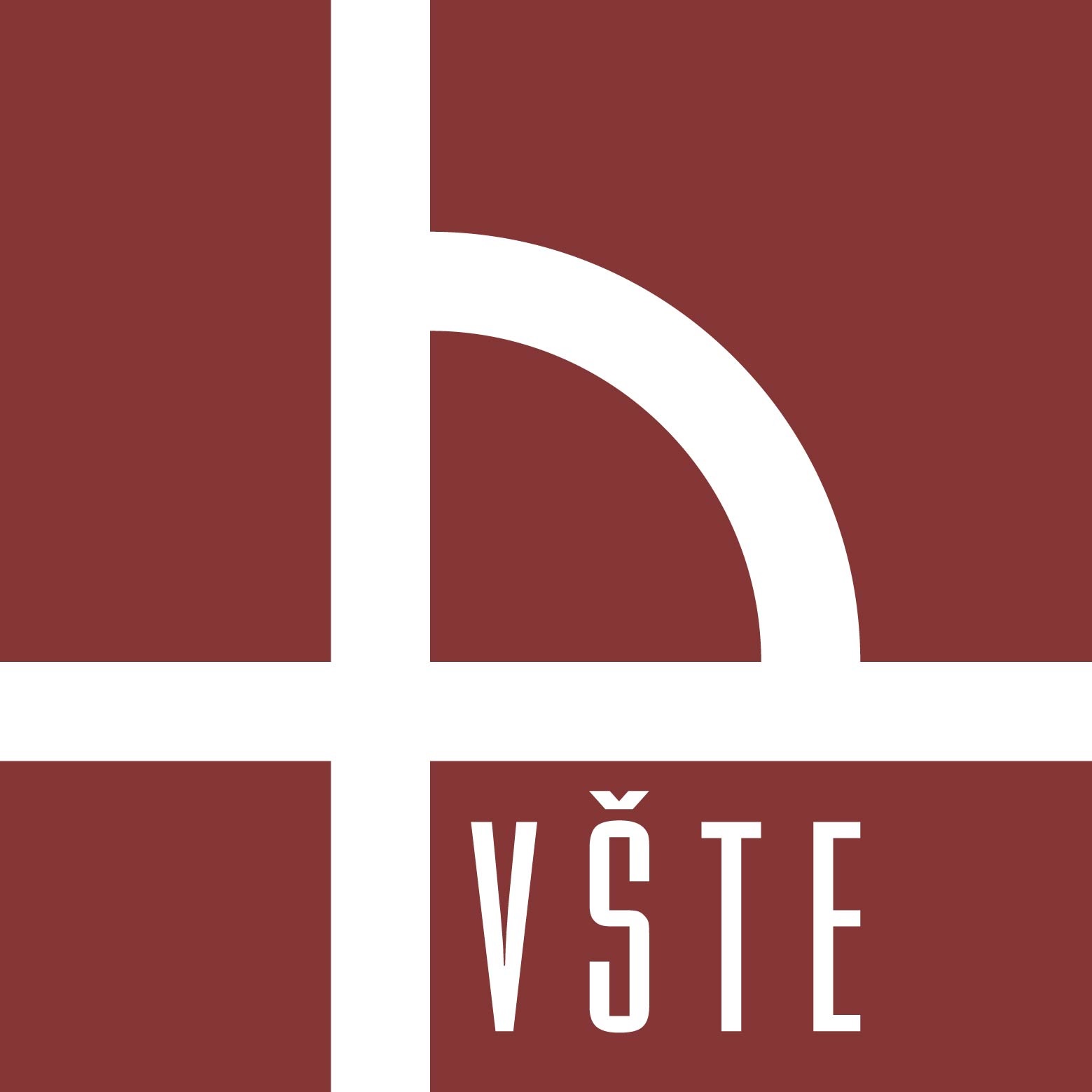 Dosažené výsledky
Nalezení optimálního způsobu obsluhy zákazníků.
Nalezení kratší trasy, než je trasa stávající.
Byla vybrána oblast Mnichovice a pro vytvoření optimální trasy bylo vybráno 12 vrcholů (obcí), které jsou nejčastěji obsluhovány. 
Byly předem stanovení požadavky zákazníků, které byly rozdělený časovými okny a omezující podmínky.
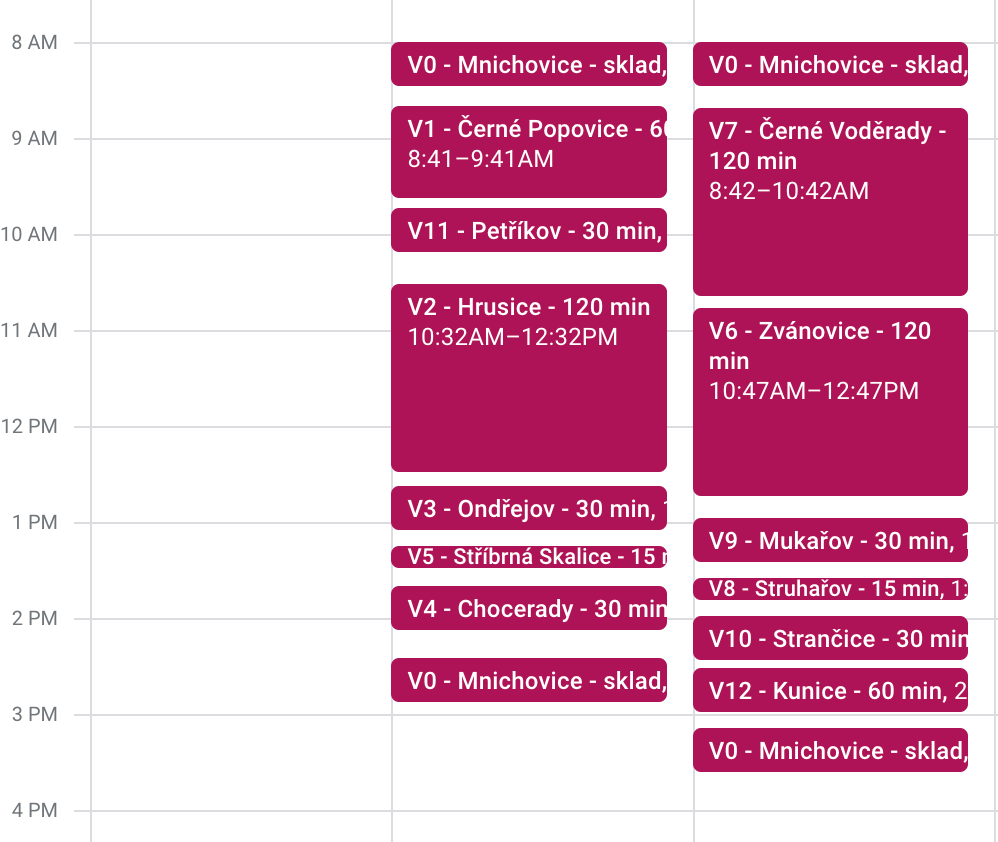 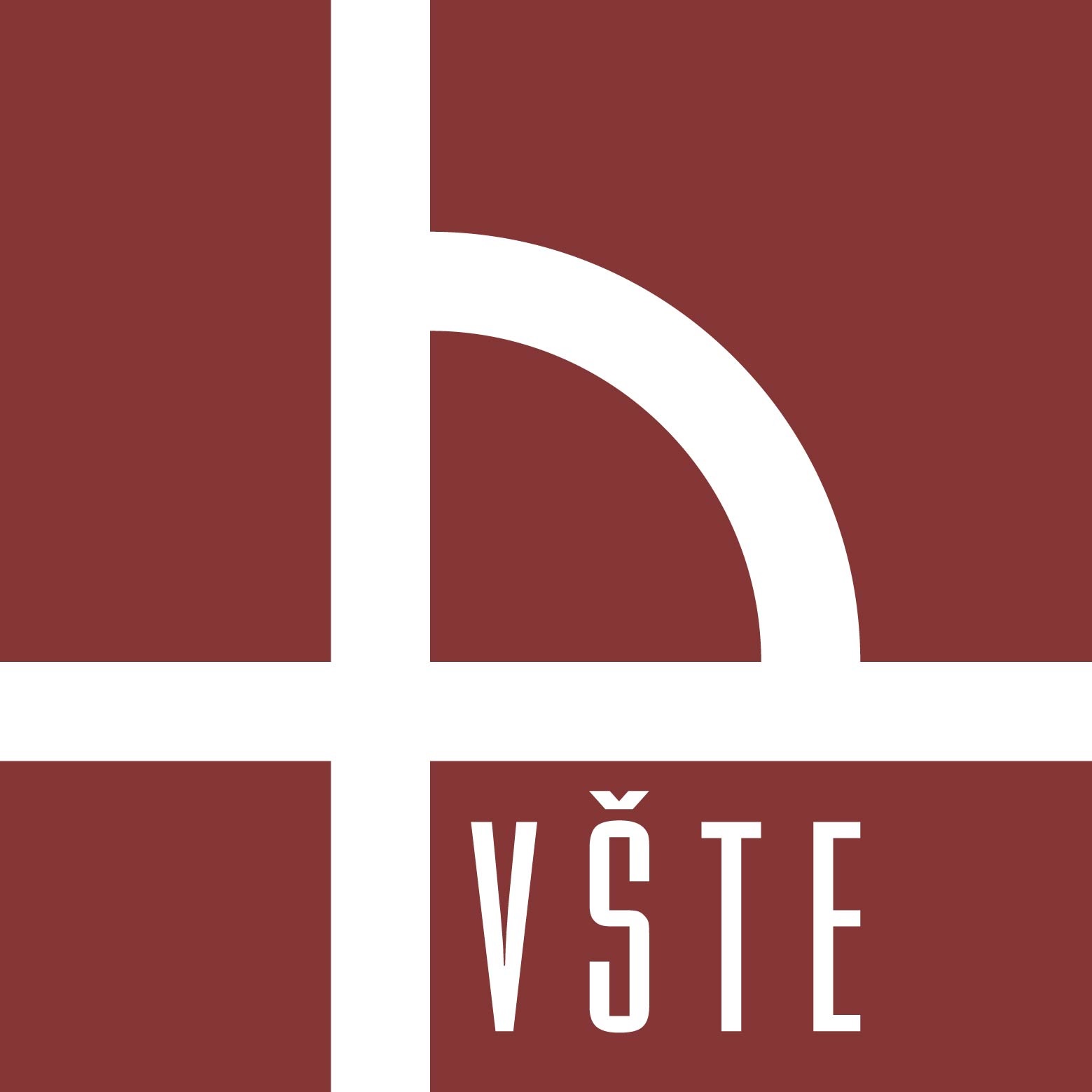 Výsledky po optimalizaci tras
1. den: V0 – V1 – V11 – V2 – V3 – V5 – V4 – V0 
Délka 60,4 km
Doba trvání 1h 10min (bez zdržení u zákazníka)
Celková práce 6h 31min (při zdržení u zákazníka)
2. den: V0 – V7 – V6 – V9 – V8 – V10 – V12 – V0 
Délka 41,1 km
Doba trvání 55min (bez zdržení u zákazníka)
Celková práce 7h 15min (při zdržení u zákazníka)

Celkem - 101,5 km
Úspora ujetých kilometrů - 2 km
Úspora nákladů – 81 kč
porovnání
Nalezená optimální trasa
Původní trasa
Celková vzdálenost: 103,5 km. 
Doba trvání: 1h 59 min (bez ohledu na zdržení u zákazníka).
Nedodržení pracovní doby.
Vyšší náklady na ujeté kilometry.
Častější údržba vozidla.
Celková vzdálenost: 101,5 km.
Doba trvání: 1h 10min (bez ohledu na zdržení u zákazníka).
Nižší úspory – o cca 42 km/měsíčně 
Nižší náklady na ujeté kilometry – o 20 250 Kč/rok. 
Snížení dopadu na životní prostředí.
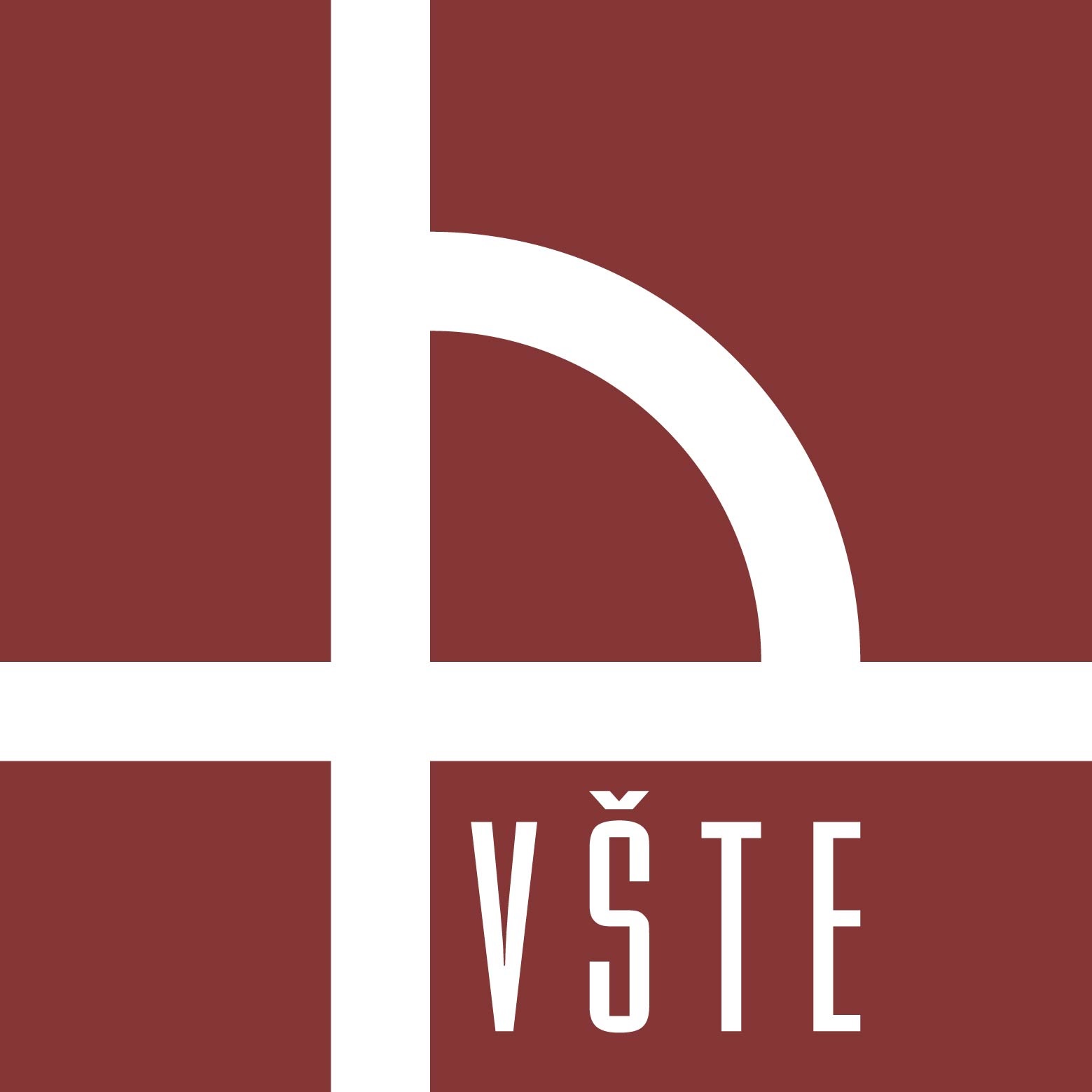 Doplňující dotazy vedoucího a oponenta práce
Jakou jinou podobnou metodou byste optimalizovala dané téma práce?
Co vyjadřuje finanční kalkulace? Uveďte alespoň tři typy finančních kalkulací. A jakou strukturumají?
Proč jste si vybrala právě Clark - Wrightovu metodu?
Rozhodla se firma aplikovat Vaše výsledky v praxi?
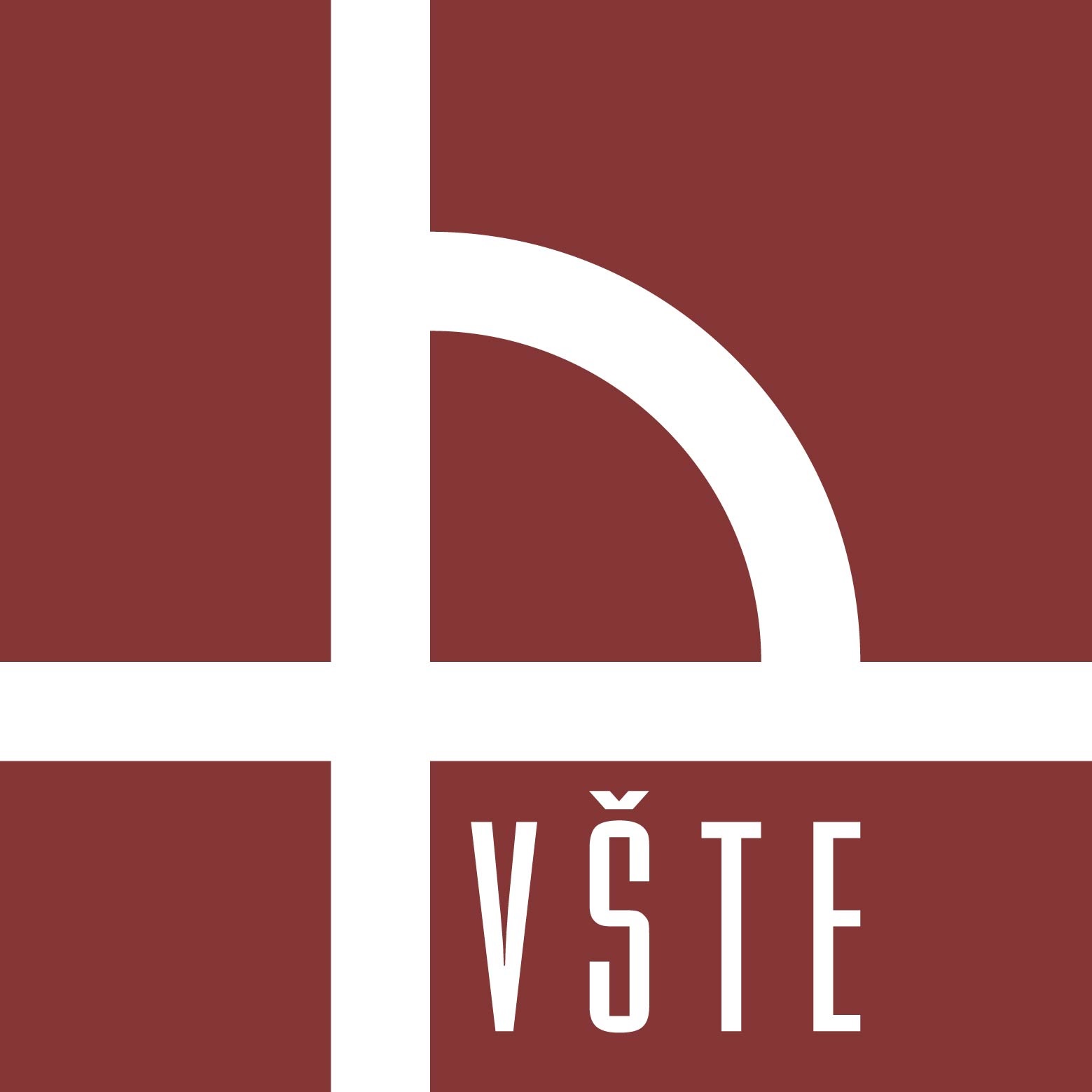 Děkuji za pozornost